UNIT 4 WILDLIFE
4.5 LET’S CHECK!REVISION
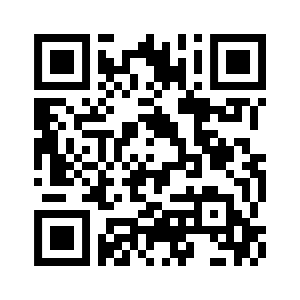 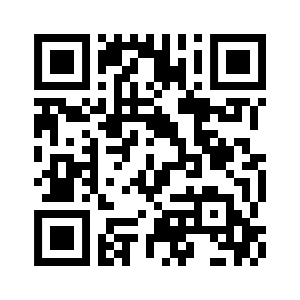 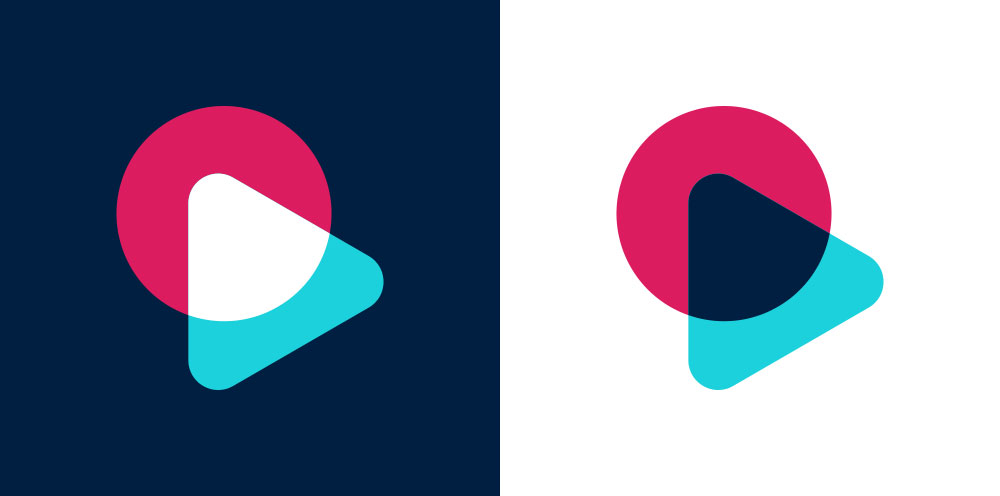 [Speaker Notes: https://hr.izzi.digital/#/repository/204]
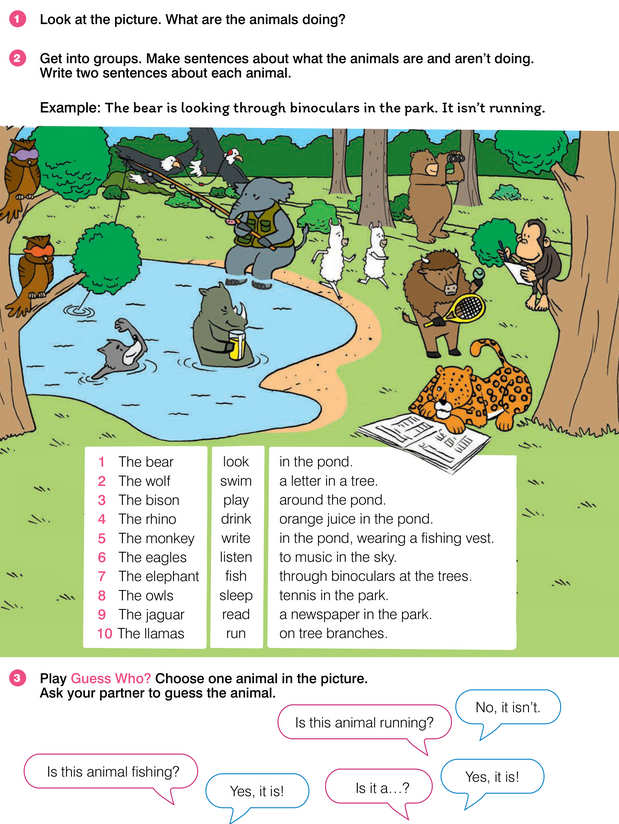 UNIT 4 WILDLIFE
LET’S CHECK!
[Speaker Notes: https://hr.izzi.digital/#/repository/204]
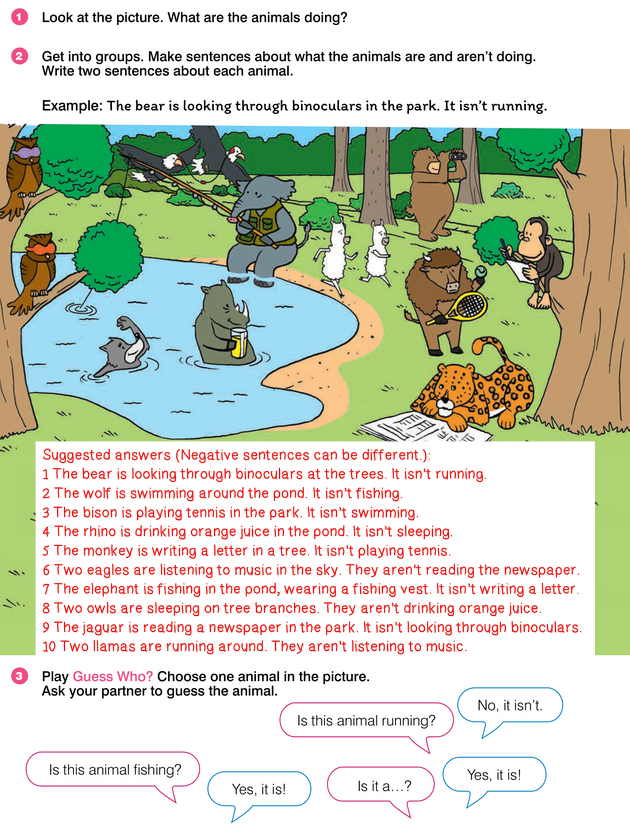 UNIT 4 WILDLIFE
LET’S CHECK!
[Speaker Notes: https://hr.izzi.digital/#/repository/204]
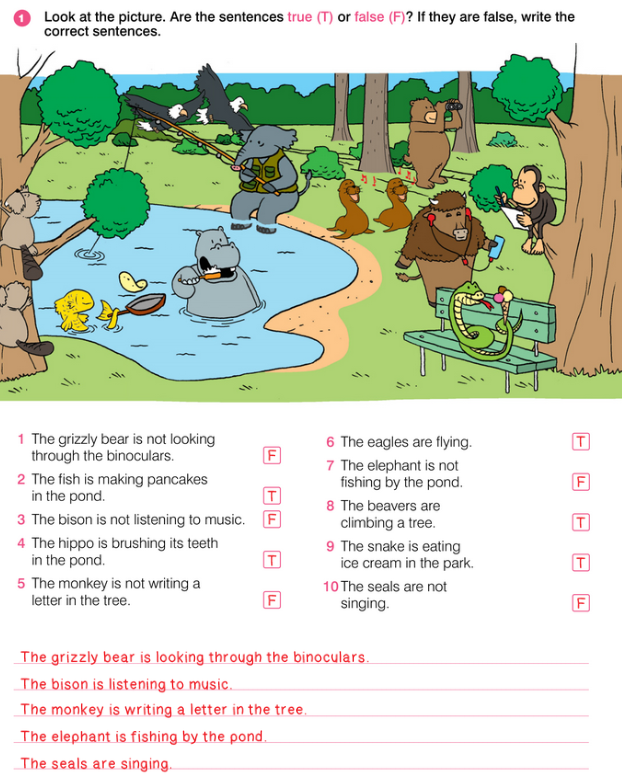 UNIT 4 WILDLIFE
LET’S CHECK!
[Speaker Notes: https://hr.izzi.digital/#/repository/204]
UNIT 4 WILDLIFE
LET’S CHECK!
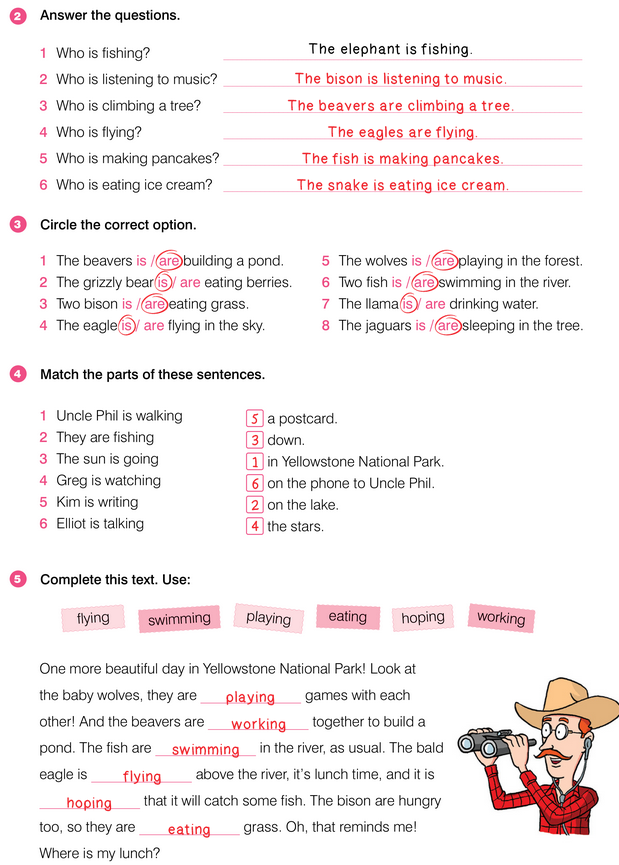 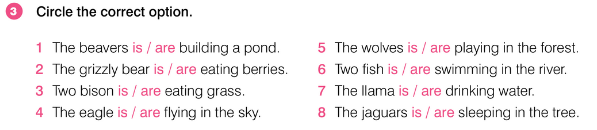 [Speaker Notes: https://hr.izzi.digital/#/repository/204]
LET’S CHECK!
UNIT 4 WILDLIFE
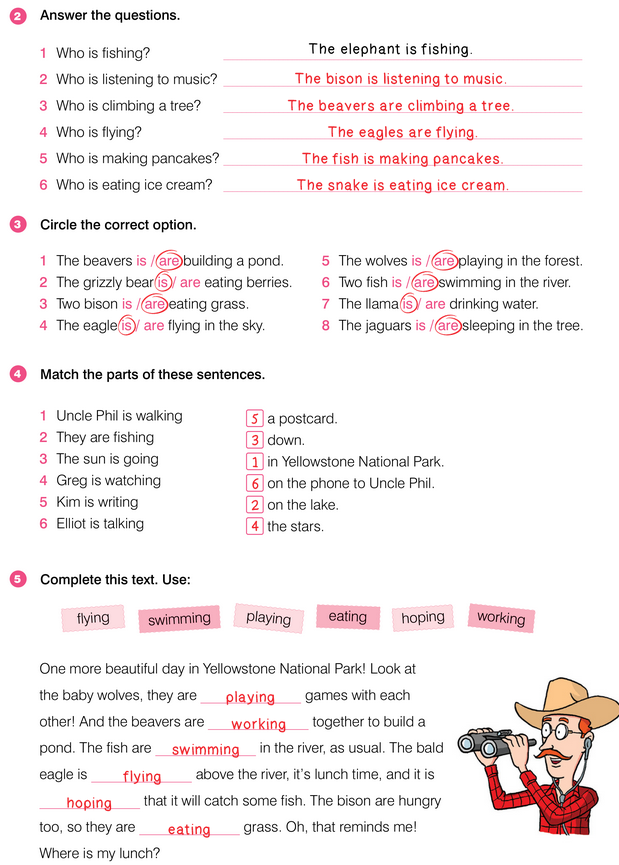 [Speaker Notes: https://hr.izzi.digital/#/repository/204]
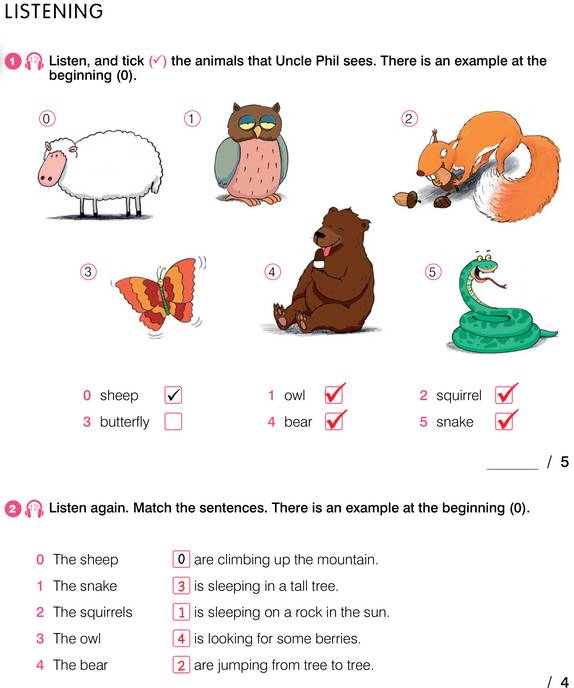 UNIT 4 WILDLIFE
REVISION
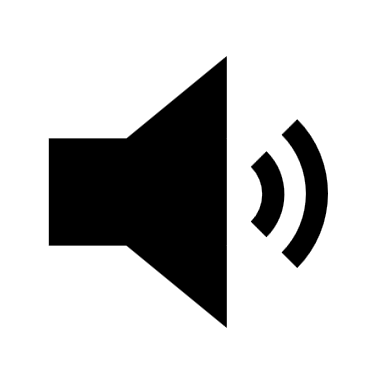 [Speaker Notes: https://hr.izzi.digital/#/repository/204]
UNIT 4 WILDLIFE
REVISION
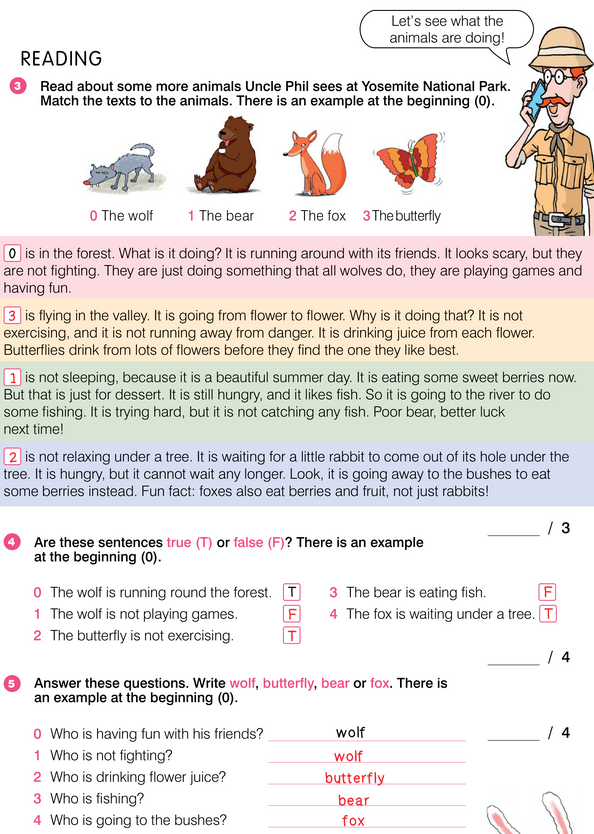 [Speaker Notes: https://hr.izzi.digital/#/repository/204]
UNIT 4 WILDLIFE
REVISION
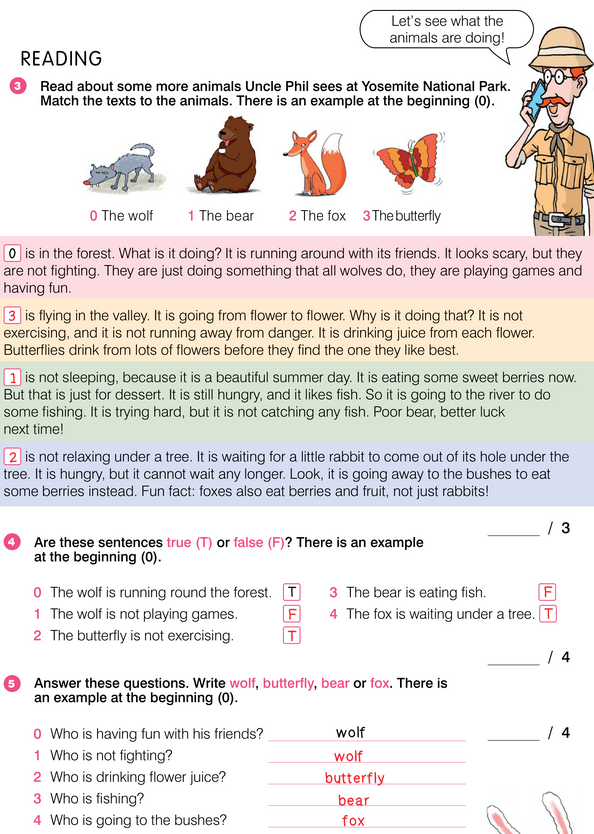 [Speaker Notes: https://hr.izzi.digital/#/repository/204]